Theory of change practical guide
For stress-testing an initial proposal 
Lasted updated 11 November 2020
Overview
Purpose
This is a practical guide for non-profit organisations in the initial stages of conceptualising and drafting a proposal for project/program funding. The guide aims to strengthen the proposal process by helping non-profits and funders develop and align early on clear outcomes that meet a demonstrated need and to ground assumptions on how the project will achieve the intended impact.
Instructions
There are two parts to this guide:
Part I - Defining the problem, articulating the goal, identifying the outcomes and outlining the activities – was designed to be a self-guided exercise and takes about 2 hours to complete
Part II – Theory of change mapping and listing of key assumptions and evidence – this should ideally be a group exercise facilitated by an experienced facilitator 
Guiding questions are provided under each section and a worked example has also been created at the end of this deck for easy reference.
If you have any questions or need any clarifications, please feel free to reach out to Carol from the Just Cause team at carol@justcauseasia.org.
Overview
Purpose
This is a practical guide for non-profit organisations in the initial stages of conceptualising and drafting a proposal for project/program funding. The guide aims to strengthen the proposal process by helping non-profits and funders develop and align early on clear outcomes that meet a demonstrated need and to ground assumptions on how the project will achieve the intended impact.
Instructions
There are two parts to this guide:
Part I - Defining the problem, articulating the goal, identifying the outcomes and outlining the activities – was designed to be a self-guided exercise and takes about 2 hours to complete
Part II – Theory of change mapping and listing of key assumptions and evidence – this should ideally be a group exercise facilitated by an experienced facilitator 
Guiding questions are provided under each section and a worked example has also been created at the end of this deck for easy reference.
If you have any questions or need any clarifications, please feel free to reach out to Carol from the Just Cause team at carol@justcauseasia.org.
Context
Problem 
Who is your target group and what are their needs? How were the needs determined?



  
Goal
In no more than 2 lines, what is your overall programme/project goal?
Target outcomes and activities
Outcomes
What are the main outcomes/changes you are trying to achieve? e.g low income women have more savings 



Activities 
How will you achieve the desired outcomes/changes? i.e. specific activities and outputs proposed to realise the outcomes outlined above?e.g. Introduce savings scheme to FDWs
Theory of change mapping
How do you think this programme/project will achieve the intended outcomes? Why do you think this will lead to the long term outcomes and end goal that your programme/project seeks to achieve?
OUTCOMES: THE DIFFERENCE WE MAKE
ACTIVITIES: WHAT WE DO
Short-term
Med- to Long-term
e.g FDWs have more savings
e.g. Introduce savings scheme to FDWs
e.g. Higher
financial status
End goal/ vision of success
Insert your programme/ project’s end goal from slide 4
Insert activities outlined in slide 5
Insert the relevant outcomes from slide 5
Note: Boxes and arrows can be added/deleted accordingly
Assumptions and evidence
What assumptions have you made? What evidence do you have (or will you seek) to validate these assumptions?
The main assumptions underlying our theory of change are:
Worked Example
Context
Problem 
Who is your target group and what are their needs? How were the needs determined?
Women from low income families often struggle to find meaningful employment due to the of experience, skills and  opportunities in the workforce  
Studies have shown that women are natural caregivers and provide a majority of informal care to spouses, parents, parents-in-law, friends and neighbours
The caregiving sector is seeing a shortage of workers and existing training curriculum does not include life skills training such as confidence building, which are essential to helping low income women gain and sustain employment
Goal
In no more than 2 lines, what is your overall programme/project goal? 
To provide low income women opportunities to enter the caregiving workforce with certified skills and experience
Target outcomes and activities
Outcomes
What are the main outcomes/changes you are trying to achieve? e.g low income women have more savings 
More low income women employed as caregivers 
Decreased shortage of workers in the caregiving sector 
Activities 
How will you achieve the desired outcomes/changes? i.e. specific activities and outputs proposed to realise the outcomes outlined above?e.g. Introduce savings scheme to FDWs
Work with industry partners to update certification curriculum to include life skills training  
Recruit 80 low income women for training through introductory workshops and outreach campaigns 
Deliver training courses and traineeships 
Provide one-to-one support and mentoring to individual trainees 
Help to place trainees in on-the-job traineeships, and eventually part-time and/or full-time employment
Outcomes should be expressed as a change (e.g. increased income, improved quality of life) and not just state of being (e.g. sustainable income, high quality education)
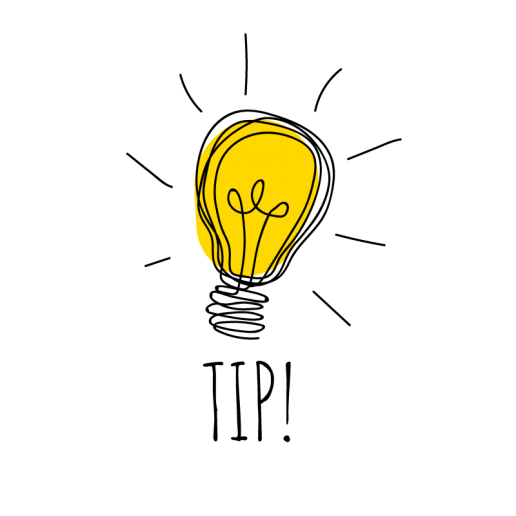 Theory of change mapping
How do you think this programme/project will achieve the intended outcomes? Why do you think this will lead to the long term outcomes and end goal that your programme/project seeks to achieve?
OUTCOMES: THE DIFFERENCE WE MAKE
ACTIVITIES: WHAT WE DO
Short-term
Med- to Long-term
More appropriate training is available for low-income women in the caregiving sector
Develop updated curriculum
More low income women are employable within the eldercare sector
More local low income women employed as caregivers
More low income women sign up for training in the caregiving sector
Recruit trainees through introductory workshops and outreach campaigns
Trainees have increased confidence and skills in relation to the caregiving sector
Deliver training courses (plus traineeships)
Decreased shortage of workers in the caregiving sector
More job opportunities in the caregiving  sector for low income women
Trainees receive greater emotional support
Provide one-to-one support and mentoring for individual trainees
Employers in the caregiving are more open to hiring low income women
Job matching: e.g. facilitate interviews
Assumptions and evidence
What assumptions have you made? What evidence do you have (or will you seek) to validate these assumptions?
Evidence can be based on primary/secondary research and/or experience. If unavailable, indicate how you plan to validate it later as part of the project.
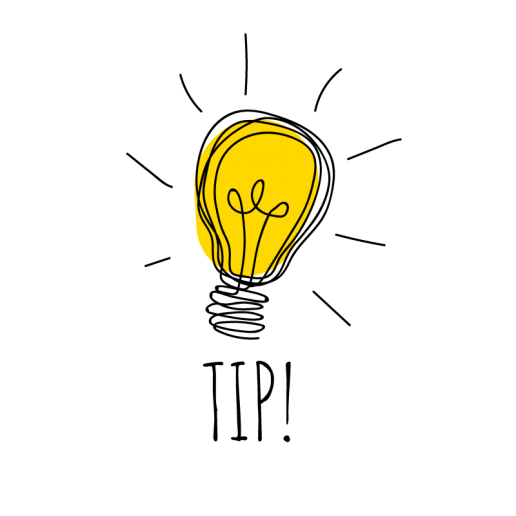 The main assumptions underlying our theory of change are:
Some tips and tricks!
Don’t be obsessed for getting it “right” or “perfect” the first time: this is meant to an iterative process for when your programme/project evolves 
Be VERY honest with yourselves what impact/outcomes you are really trying to achieve: ideally, you want to focus on achievable changes
ToCs that are developed through a participatory process is more likely to result in more ownership and greater accountability: involve as many people as you can especially those who can help confirm/challenge your assumptions 
Keep up to date with external evidence and what it means for your activities: understand that more often than not a social problem is complex and requires multiple parties and ways to tackle - you do not work alone 
The process is more important than the end product so enjoy it: own the process, it’s more important to begin embedding a culture of change from within the organisation